The CS 5 Times
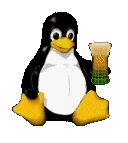 CS 5 Penguin
Prepares Revenge

Claremont (AP):  After suffering unmentionably
rude treatment at the trailing end of a physics
professor’s dog, the CS5 penguin filed a formal complaint with the HMC administration, according to a lowly placed source.  “This friendly rivalry has gone too far, and we demand justice!” complained one professor.  A march in support of the penguin is planned at Pitzer College this evening.  “We’re not quite sure what happened,” explained an incensed Pitzer student, “but we stand ready to protest anything at any time.”
    Meanwhile, the CS 5 penguin repaired to a local bar.  Fellow penguins familiar with the incident explained that he was preparing himself to return the indignity in kind.
The CS5 penguin arranges revenge.
Computer Organization(Or “How Computers Really Work!”)
This week…
	1.  How data is represented in a computer
	2.  How computers do arithmetic
 	3.  Building digital circuits!

Then:  From circuits to a computer!
       
And:  Programming the computer in 
its own “machine language”!
Do they have a Python table at Oldenborg?
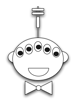 Today:  Representing Numbers
Representing numbers in different bases
Converting between bases
Arithmetic in different bases
4.  Clever Russian peasants!
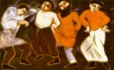 Art courtesy of www.auburn.edu/academic/liberal_arts/foreign/russian/art/goncharova-peasants.jpg
Representing Numbers
The number 
of doughnuts consumed 
 in CS 5 so far?
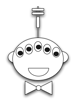 What is the number 4312?

103  102   101   100
4    3    1    2
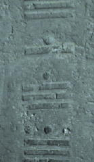 What is this number in base 20?

202  201   200
1    3    2
Now we’re using
powers of 20
Olmec number representation
in base 20 (East Mexico 1200 BC-600 AD)
Olmec relief from http://www.meta-religion.com
[Speaker Notes: Many Mesoamerican civilizations used base 20 as their counting system]
Base 2
Now we’re using
powers of 2
23  22  21   20
There are 10 kinds of people: 
Those who use binary and 
those who don’t!
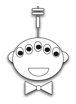 [Speaker Notes: Ask students to start counting.   “0000”, “0001”,…
How about “0002”?  Is that a good idea?  No!  There’s no need for that since “0010” represents the number 2.  
Should we allow the digit “2” to even be used?  NO!  It permits multiple representations of the same number.
Is that a bad thing?  Yes, why?  It means that comparing two numbers for equality is more work!
OK, but  do 0 and 1 suffice to represent all non-negative integers?  
Ask students to continue counting up a bit to convince themselves that the answer is “yes”!]
Arbitrary Bases (base “b”)
When using base b, the digits permitted are:

What is 5 in… 
	base 2?
	base 3?
	base 4?
	base 5?
	base 6?
	base 42?
We write:
1012 = 123 = 114 = 105 = 56 = 510 = 542
The subscript indicates the base
[Speaker Notes: This slide has an animation with the answers.]
Arbitrary Bases (base “b”)
When using base b, the digits permitted are:

What is 5 in… 
	base 2?
	base 3?
	base 4?
	base 5?
	base 6?
	base 42?
Counting in Base b
Count from zero to six in each of the following bases:

Base 2:

Base 3:

What’s the “algorithm” for counting in a general base b?
Try this…
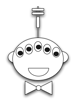 Mathematical Aside
How do we know that all non-negative integers can really be uniquely represented in a given base b?
Proof by “we haven’t seen any problems so far?”

Proof by “my professor said so?”
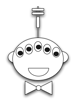 [Speaker Notes: There are TWO parts here:  
	1.  Show that every positive integer can be represented
	2.  Show that no number has two distinct representations

Part 1 is straightforward because we have an algorithm for incrementing any base b number by 1, so we can use induction to prove that every non-negative integer is representable in base b.  

Part 2 is a bit more work and the students are encouraged to try to prove it.  (Hint, proof by contradiction—assume that there exist two distinct representations for the same number.)]
Is There Such a Thing as Base 1?
Unary!
Now we’re using
powers of 1 (Weird!)
13  12  11   10
Are we going to use 0 as our only digit?
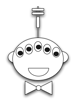 [Speaker Notes: By convention, we use 1’s as our only digit, even though this is not consistent with our earlier convention.  Unary is an exception.]
Comparing Representationsin Different Bases
Consider the number 109 in base 1, 2, 3, 10, and  20:

Base 1:    11111111111111111111111111111111111111111111…


Base 2:    111011100110101100101000000000

Base 3:    2120200200021010001

Base 10:  1000000000

Base 20:  FCA0000
At 10 “1’s” per inch, this will be 1578 miles long!
FCA?
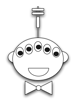 Oh! Friendly Cuddly Alien
[Speaker Notes: This slide has an animation (FCA).

Moral of the story: Unary is not viable!   All bases other than unary are “OK” and are “more or less” the same in the length of the representation.]
What’s the Largest NumberThat Can Be Represented in Base bUsing at Most k Digits?
k
Base 2:   1111111
Base 3:   2222222
...
Base 10: 9999999
Base 11: AAAAAAA
[Speaker Notes: Answer::  Using 1 digit:  (b-1).
Using two digits it’s the number one less than 100 in base b.  However, 100 is b^2, so our number is b^2 - 1.
Using three digits?  b^3 - 1.  
Using k digits?  b^k - 1.
IN PARTICULAR, WHAT IS THE LARGEST NUMBER THAT WE CAN REPRESENT IN BASE 2 WITH K DIGITS?  (THIS IS IMPORTANT FOR LATER)]
Mathematical Aside
What’s the ratio of lengths between the representations of a number n represented in base b1 and base b2 (assuming 1< b1 < b2)?
[Speaker Notes: Notice that in previous problem 10^9 has length 10 in base 10 and length 30 in base 2, so the ratio is 30/10 = 3
Let n be represented in base b1 and let k1 denote the number of (significant) digits in the base b1 representation.
Then n > b1^(k-1) and n <= b1^k - 1.  Rewrite this as b1^(k1-1) < n <= b1^k1 - 1.  Taking log_b1 across this gives us:  k1-1 < log_b1 n <= k1 or k1 is approximately log_b1 n

Similarly, let k2 denote the number of digits in the base b2 representation of n.  Then, as above, b2(k2-1) < n <= b2^k2 - 1 and so k2 is approximately log_b2 n.  So, k1/k2 = (log_b1 n)/(log_b2 n).  But, log_b1 n = (log_b2 n)/(log_b2 b1).  So, the ratio is 1/(log_b2 b1).  

For example, the difference between base 2 and base 10 representations is about 1/(log_10 2).  Plug into your calculator and you get 3.3 (versus 3 for example of n = 10^9)

The IMPORTANT thing here is that there is a constant that explains the length ratio for any two bases greater than 1.  However, there is no such constant for unary and a base greater than 1!  Why?]
A Brief History of Bases
Unary:  Used since at least 400 BCE


Base 60 (“Sexagesimal”):  Sumerians in Mesopotamia (Iraq) around 300-400 BCE 

Base 20 (“Vigesimal”):  Olmec and other Mesoamerican      cultures - 3000 year period before Columbus arrives in the Americas

Base 8 (“Octal”):  Yuki Tribe of Northern CA,
Pamean Mesoamerican culture
Europe, New Zealand
North America
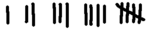 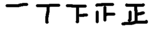 China, Japan, Korea
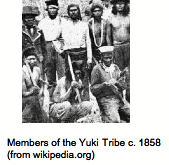 [Speaker Notes: According to Wikipedia’s Yuki article, the Yukis used base 4 because they counted in the spaces between fingers, but the octal article says base 8.  They cite two different sources for these statements.]
Two “Special” Bases:  2 and 10
Base 10:  Elamites in Iran use early form of base 10 
system around 3500 B.C.E.



Base 2:  References to base 2 appeared in the I Ching.
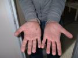 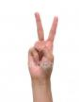 Computers are “simple”.
Base 2 is the simplest reasonable base. 
Therefore, computers use base 2!
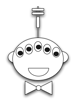 [Speaker Notes: The “I Ching” is one of the oldest Chinese texts (see http://en.wikipedia.org/wiki/I_ching) and may date to around 2800 B.C.).]
Converting Between Bases
The digits 0 and 1 are referred to as “bits” - that’s short for “binary digits”
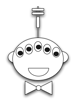 Convert 11012 to base 10

Convert 2510 to base 2
[Speaker Notes: After asking the students to perform these two conversions, revisit them.  In particular, in converting  25 from base 10 to base 2 (which is “11001”), how did you know that the least significant digit would be a “1”?
Notice that the least significant digit is a 0 if and only if the number is even.  Why?  Therefore, since 25 is odd, we knew that the least significant digit must be a 1.  But what now?  Transition to next slide…]
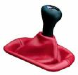 The “Power” of Shifting!
“Left Shifting”
“Right Shifting”
103 102  101  100
103 102  101  100
4   2
4   5   7
4   2   0
4   5
23  22   21   20
23  22   21   20
1  1  =  310
1   0   1  =  510
1   1  0  =  ?
1   0  =  ?
Base Conversion, Part Deux
24  23  22   21   20
1
2510 = ?2
[Speaker Notes: Recal that least significant digit is a 1 since 25 is odd.  Now, we want the “upper digits”.  We want to represent 24 now.
Imagine that we found the binary representation for 25/2 = 24/2 = 12.  What would we do with this?  
Aha!  A recursive “algorithm” for converting from base 10 to base 2 (or, more generally, between any two bases!)]
The Alien’s Life Advice
Ask your conversational partners to tell you about their lives.
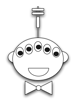 …and then don’t respond with a sentence starting with “I”.
Addition
Base 10 Addition
102  101  100
4   3
+   8   9
Addition
Base 10 Addition
102  101  100
4   3
+   8   9
        2
1
That’s a “10”
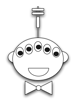 Addition
Base 10 Addition
102  101  100
1
4   3
+   8   9
        2
Move the “1” to the tens place
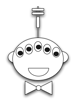 [Speaker Notes: This slide has an animation that makes the carried "1" fade in slowly.]
Addition
Base 10 Addition
102  101  100
1
4   3
+   8   9
        2
13
Done!
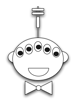 Addition
Base 10 Addition
Base 2 Addition
102  101  100
22  21  20
1
4   3
+   8   9
        2
        

      `
1  0  1
 0  1  1
+
13
Try it in base 2!
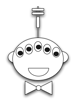 [Speaker Notes: After doing the addition in base 2, have them convert the summands and the sum to base 10 and verify solution.]
Multiplication
Base 10 Multiplication
Base 2 Multiplication
102  101  100
22  21  20
3  4  1
1  0  2
1  1
1  0  1


6  8  2
     0  0  0
  3  4  1
+
3  4  7  8  2
[Speaker Notes: This slide has 3 animations.  First: show partial products.  Second: Show full base-10 product.  Third: show base-2 multiplication.

Base 10:  What’s with the shifting?]
Aside:  Multiplication with Russian Peasants
Compute 21  6:
21  6
10  12
5   24
2   48
1   96
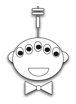 That’s really bad Russian!
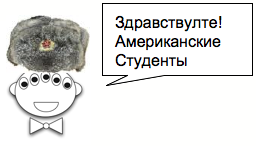 (Translation:  “Hello American Students!”)
[Speaker Notes: This algorithm for multiplying two numbers was evidently widely used by peasants in Russia into the 19th century and is evidently still used in some parts of Russia!

The algorithm goes like this:  Write down the two numbers side-by-side.  In this case, 21 and 6.  Then divide 21 by 2 (rounding down) and multiply 6 by 2.  Repeat this process until the number in the left column becomes 1.  Then, highlight those rows in which the first number is odd.  In those rows, collect all the number in the second column and add them up.  That’s the desired product!]
Aside:  Multiplication with Russian Peasants
Compute 21  6:
21  6
10  12
5   24
2   48
1   96
6+24+96 = 126
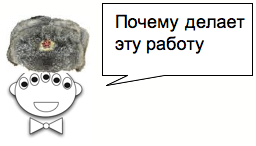 Лочему ето работает?
(Translation:  “Why does this work?”)
Aside:  Multiplication with Russian Peasants
Compute 21  6:
21  6
10  12
5   24
2   48
1   96
110
 1010      1100
  101     11000
   10    110000
    1   1100000
1111110
6+24+96 = 126
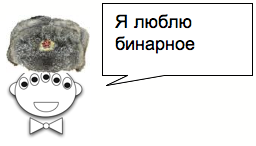 (Translation:  “I love binary!”)
[Speaker Notes: To see why it works, let’s convert the numbers in both columns to binary.]
Aside:  Multiplication with Russian Peasants
110
     10101
        110
       000
      11000
     000
    1100000
110
 1010      1100
  101     11000
   10    110000
    1   1100000
1111110
1111110
Negative Numbers(with the nifty “two’s complement” method)
Assume that we have only 8 bits to represent numbers

  If we try to increment 11111111 by 1, what happens?

  00000011 represents 310.  What property 
should the representation of -310 have so that arithmetic
with  positive and negative numbers works nicely?
[Speaker Notes: This slide has one animation, showing the third bullet.

The third bullet is critical: it introduces the essence of negation.  It must be the case that 3 + -3 == 0.  If you flip the bits of 3 and add it to the unflipped version, you get all 1s.  Then, if you increment, you get zero.  So, since addition, associates, 3 + (~3 + 1) == 0 and -3 == (~3 + 1).

The representation of -3 should have the property that when added to the representation of 3, we get 0.  How do we do this?  Let students try to figure it out!  To represent -3, we need to flip the bits of 3.  Then, adding 3 and -3 will give us 11111111.  That’s not quite 0, so we add 1 to the complement of the representation of 3.
WHAT RANGE OF NUMBERS CAN BE REPRESENTED WITH 8-BIT TWO’s COMPLEMENT?]
Worksheet…
Negative thinking!
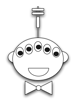 In two’s complement (with 3 bits to keep things simpler)…

  What’s the negative of 0?

  How is -1 represented?

  What’s the largest positive number that can be 	represented?

  What’s the smallest negative number that can be represented?

  Does addition work as expected?

  Is a double negative a positive?
Worksheet Answers
Negative thinking!
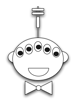 In two’s complement (with 3 bits to keep things simpler)…

  What’s the negative of 0?

  How is -1 represented?

  What’s the largest positive number that can be 	represented?

  What’s the smallest negative number that can be represented?

  Does addition work as expected?

  Is a double negative a positive?
000
111
011 = 3
100 = -4
Yes
Yes
[Speaker Notes: Each successive answer is separately animated.]
The Powerof Negative Thinking
Note that ~x + x = 111….1.  Arbitrarily call that -1.
Now do some rewriting:
(~x + x) + (-x + 1) = -1 + (-x + 1)
Incrementing -1 gives us zero!
~x                  + 1  =          -x
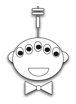 (Proof courtesy of CS 105)
[Speaker Notes: Calling all 1's "negative 1" makes sense because incrementing it produces zero.

Note that this proof ignores certain properties of computer arithmetic (notably modularity).  Fortunately, that doesn't harm its correctness (in this case).]
A Very Useful Base…
Base 2	Base 10	Base 16
0000		0		0
0001		1		1
0010		2		2
0011		3		3
0100		4		4
0101		5		5
0110		6		6		
0111		7		7
1000		8		8
1001		9		9
1010		10		A
1011		11		B
1100 		12		C	
1101 		13		D
1110 		14		E
1111 		15		F
“Hexadecimal”
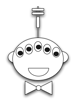 [Speaker Notes: Exercise for students:  Try writing the number 31 in binary and then in Hex.]
Does Python Really Use This?
How can you tell if Python is 
using 2’s complement?
>>> x = 1
>>> ~x
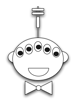 [Speaker Notes: Does Python really use 2’s-complement?  ~x is -2.  And in two's complement, ~1 is indeed minus two (refer back to your worksheet).]